Figure 3 Expression of CXCL12 and CXCR4 in human endometrium. (a) CXCL12 in proliferative endometrium, (b) CXCL12 in ...
Hum Reprod, Volume 26, Issue 5, May 2011, Pages 1144–1152, https://doi.org/10.1093/humrep/der043
The content of this slide may be subject to copyright: please see the slide notes for details.
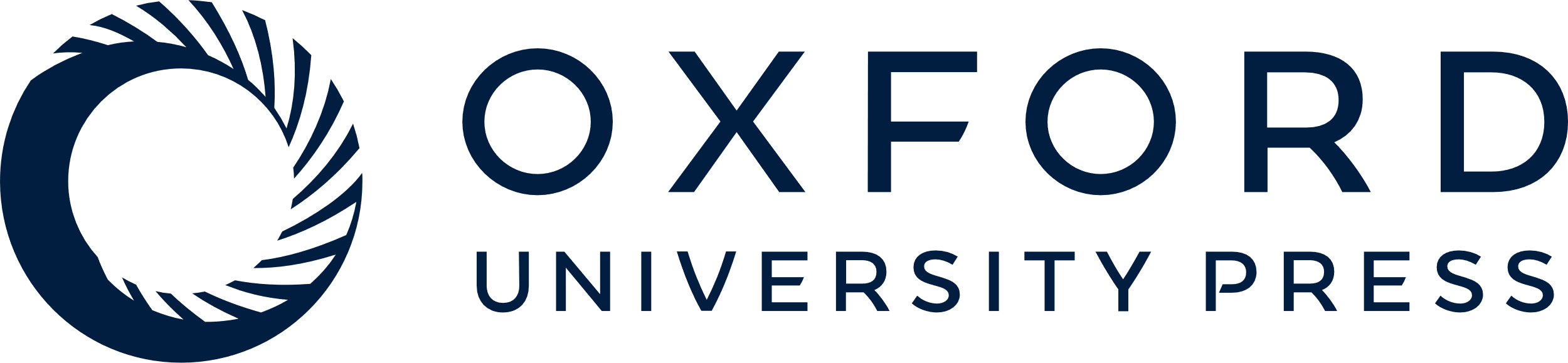 [Speaker Notes: Figure 3 Expression of CXCL12 and CXCR4 in human endometrium. (a) CXCL12 in proliferative endometrium, (b) CXCL12 in early secretory endometrium, (c) CXCL12 in mid-secretory endometrium, (d) CXCL12 in late secretory endometrium, (e) negative control where primary antibody was replaced with mouse IgG, (f) immunofluorescence for CXCL12 during the secretory phase, (g) CXCR4 in proliferative endometrium, (h) CXCR4 in secretory phase endometrium, (i) CXCR4 in secretory phase endometrium (magnification ×200).


Unless provided in the caption above, the following copyright applies to the content of this slide: © The Author 2011. Published by Oxford University Press on behalf of the European Society of Human Reproduction and Embryology. All rights reserved. For Permissions, please email: journals.permissions@oup.com]